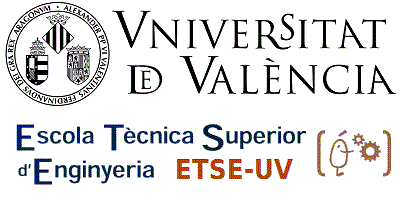 algunos aspectos sobre preparación de documentos
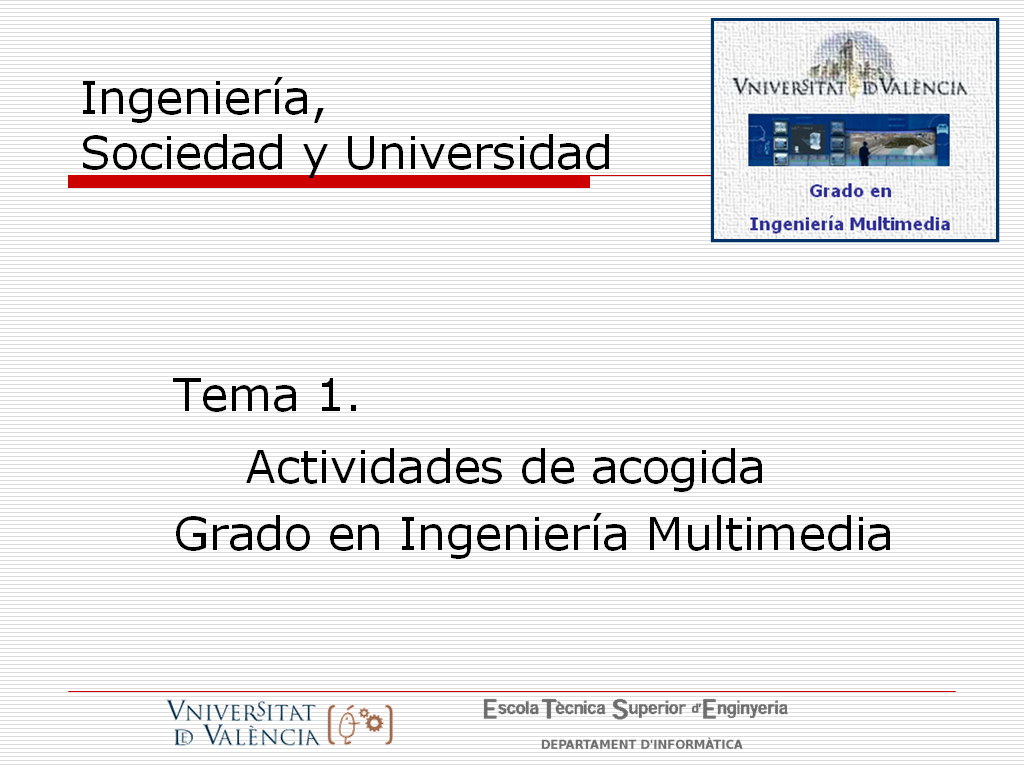 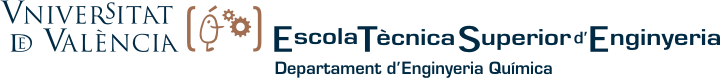 Preparación de documentos
Un documento debe estar bien estructurado y presentado de forma elegante y homogénea, para facilitar la lectura y para que los destinatarios capten la estructura, los aspectos destacables y la procedencia del mismo tanto por su contenido como por el formato empleado en cada una de sus partes y en el conjunto del documento.
El autor de un documento debe determinar su estructura y el aspecto que quiere dar a cada una de sus partes y al conjunto.
sobre la preparación de documentos
2
Procesadores de texto
son programas que permiten introducir, almacenar, manipular e imprimir textos, facilitando además operaciones como dar formato, revisión ortográfica, inserción de gráficos y tablas.
sobre la preparación de documentos
3
Procesadores de texto
Algunas destrezas clave
Utilización de los estilos
Estructuración de documentos
Formato de página
Uso de campos
Control de revisiones y cambios
sobre la preparación de documentos
4
Formato de caracteres y párrafos
Formato de caracteres: elegir para cada carácter el tipo de fuente, el tamaño y los efectos	(símbolos)
Formato de párrafos: determinar la alineación, la sangría, el espaciado y el control de líneas y saltos
un estilo es una descripción del formato de un párrafo y de los caracteres que lo componen
sobre la preparación de documentos
5
Utilización de los estilos
Un estilo es un formato de párrafo y de los caracteres que lo forman para ser aplicado a un conjunto de párrafos que deben tener el mismo aspecto.
El uso de estilos asegura el formato homogéneo de un documento, para mantener una uniformidad y ayudar a identificar diferentes elementos.
Los estilos por defecto son Normal, Título 1,2y3
Se puede modificar un estilo existente y se puede crear nuevos estilos.
El uso de estilos simplifica la modificación del formato de un conjunto de párrafos si se quiere.
El autor debe planificar los estilos que va a utilizar.
sobre la preparación de documentos
6
Estructuración de documentos (1)
Un documento debe organizarse en apartados y éstos pueden dividirse en subapartados (y sucesivamente) constituyéndose una estructura jerárquica.
Esta estructura de niveles debe indicarse en el documento marcando los títulos del mismo con diferentes niveles.
Al marcar un título de un nivel determinado se define un apartado de ese nivel que abarca hasta el siguiente título del mismo nivel.
sobre la preparación de documentos
7
Estructuración de documentos (2)
La estructuración de un documento en títulos y apartados de diferentes niveles permite:
Numerar automáticamente los títulos
Visualizar y moverse a través de la estructura mediante el Mapa del documento
Gestionar y modificar la estructura de un documento mediante la vista de Esquema
Introducir un índice o Tabla de contenidos
sobre la preparación de documentos
8
Formato de páginas
Formato de página: permite configurar el 
tamaño y orientación, márgenes, 
cabeceras y pies de página para identificar los documentos y numerar las páginas

Un documento se puede dividir en secciones (mediante saltos de sección), que se crean para poder tener una sección con un formato de página y otra (o otras) con un formato de página diferente (p.e. con un pie de página diferente).
sobre la preparación de documentos
9
Uso de campos
Los archivos tienen unas propiedades: título, autor, organización, fecha(s), número de páginas, ..., que tienen diversos usos
Si se quiere incluir alguna de éstas como parte de un texto, en vez de escribirla “a mano” es mejor insertar el campo que la contiene.
Los campos son marcadores que podrían cambiar en un documento y que podemos dejar que el SW actualice cuando sea necesario en lugar de tener que modificarlo manualmente donde aparezca.
sobre la preparación de documentos
10
Control de revisiones y cambios
El SW permite controlar las modificaciones (revisiones) que se vayan haciendo en un documento mediante el control de cambios, 
se puede destacar los elementos que se añaden a un documento y los que se eliminan;
se puede indicar cuándo se han hecho las revisiones y qué usuario las ha hecho;
útil para el trabajo en equipo.
También comparar documentos de manera similar a las revisiones (indicando las diferencias como inserciones y eliminaciones)
sobre la preparación de documentos
11
Preparación de documentos con procesadores de texto
Destrezas clave tratadas
Utilización de los estilos
Estructuración de documentos
Formato de página
Uso de campos
Control de revisiones y cambios
sobre la preparación de documentos
12